Saksan tiedustelun epäonnistuminen Normandian maihinnousussa
Juho Ritalahti, Marko Niskanen, Toni Järviö, Sampsa Järviö
TSAS7032
JYU. Since 1863.
30.11.2020
1
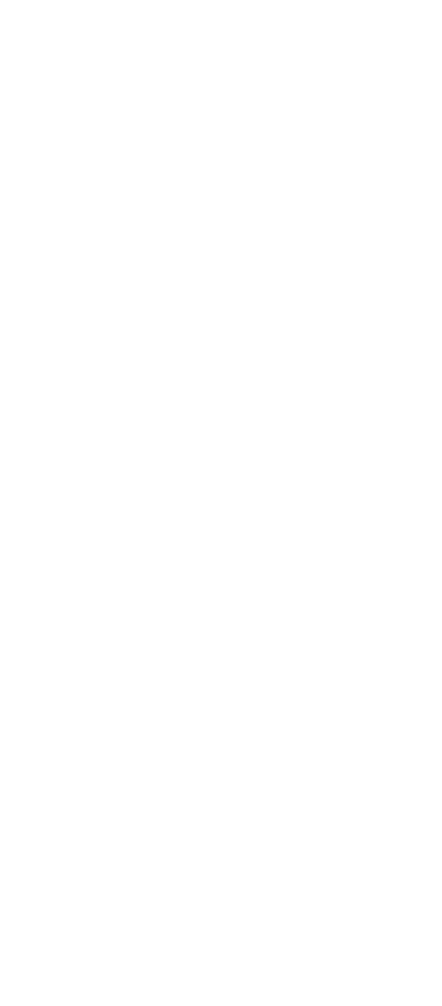 britannica.com
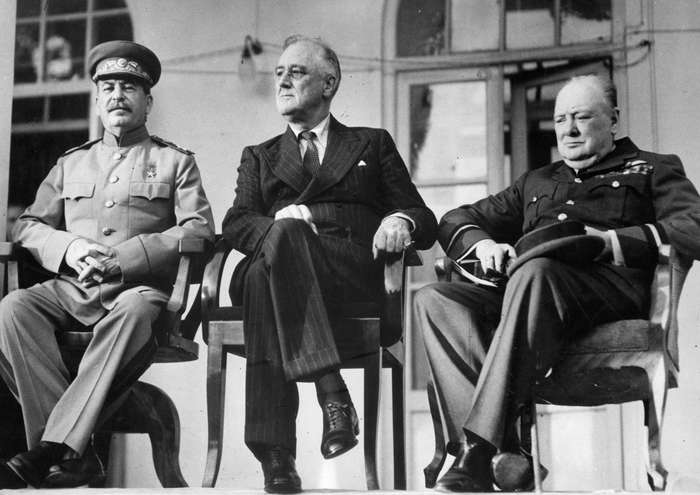 Agenda
Johdanto
Mitä, missä, milloin
Juonen kehitys – Operaatio Bodyguard
Yli 35 muuta operaatiota
Operaatio Fortitude
South / North
Mikä meni pieleen
Ohjaus, Keräys, käsittely 
Johtopäätökset
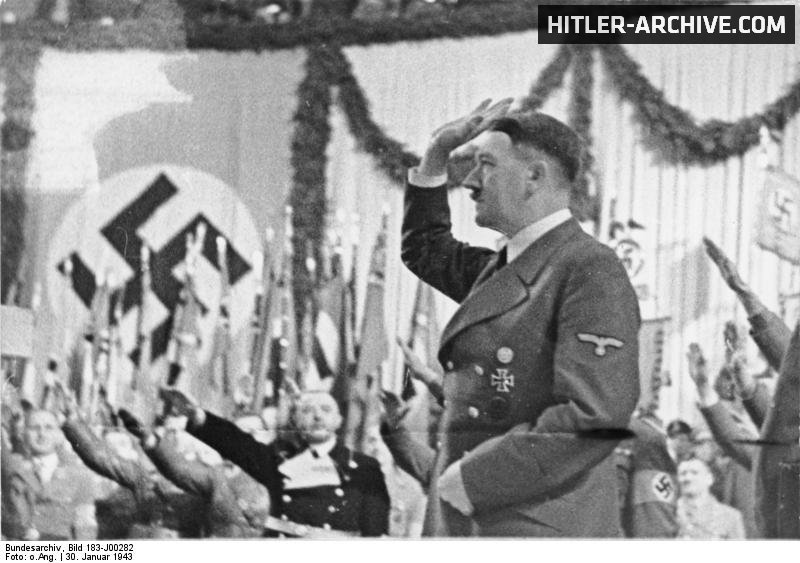 JYU. Since 1863.
30.11.2020
2
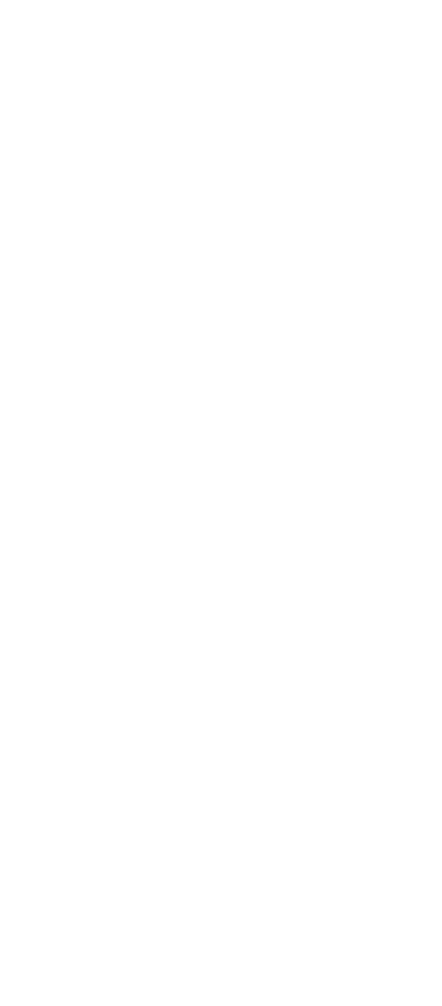 Johdanto
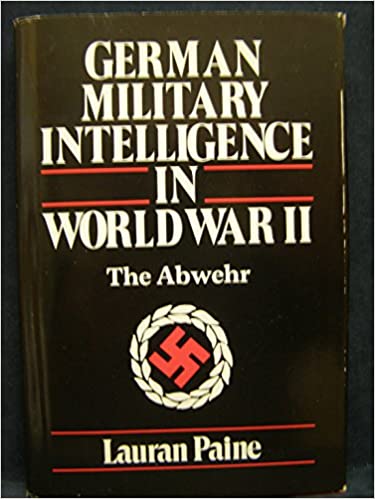 Teheranin konferenssissa vuonna 1943
Josif Stalin, Winston Churchill ja Franklin Roosevelt
Abwehr
Saksan pääesikunnan tiedustelupalvelu
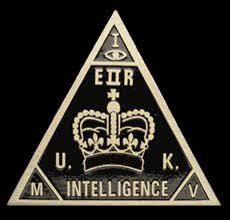 MI5
Military Intelligence Section 5
Normandian maihinnousu kesäkuussa 1944
Saksalla tieto sen tulosta, mutta milloin ja mistä
JYU. Since 1863.
30.11.2020
3
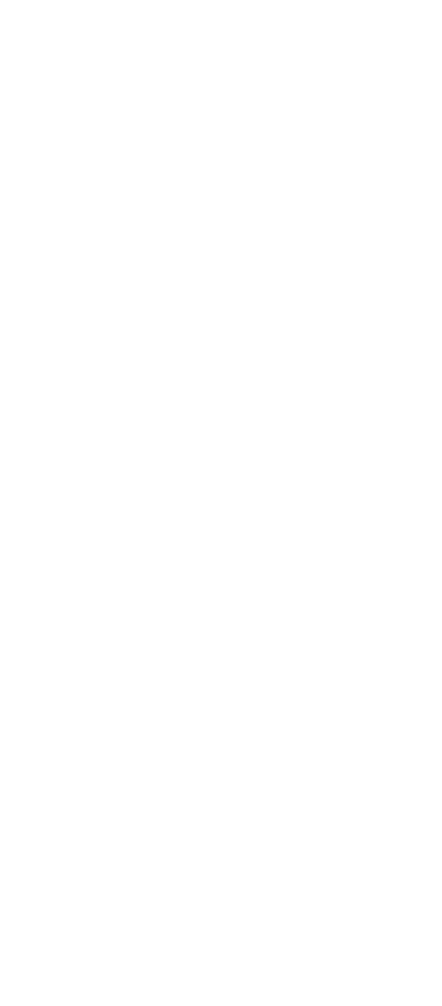 Juonen kehitys
Operaatio Bodyguard
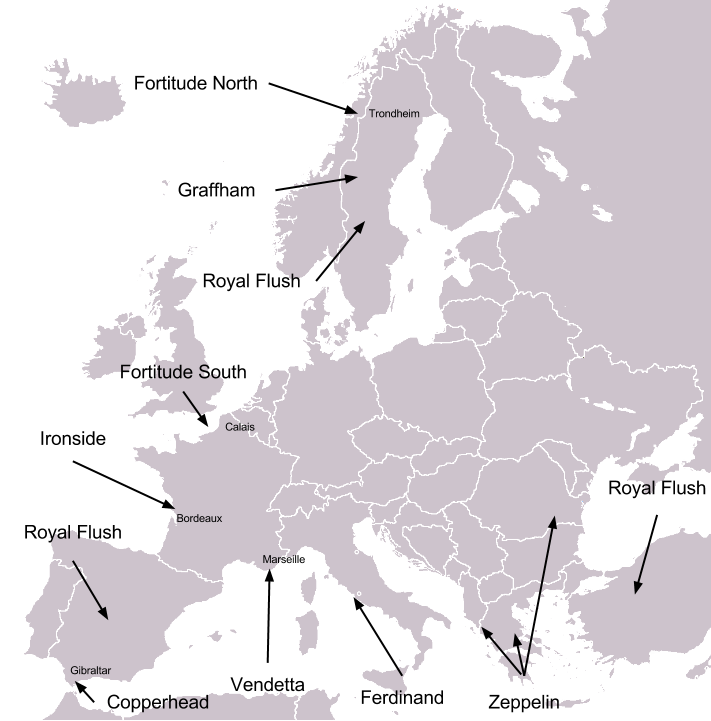 Tarkoitus harhauttaa
Operaatio piti sisällään yli 35 muuta operaatiota
BODYGUARDin viisi strategista pääteemaa/harhautusta
JYU. Since 1863.
30.11.2020
4
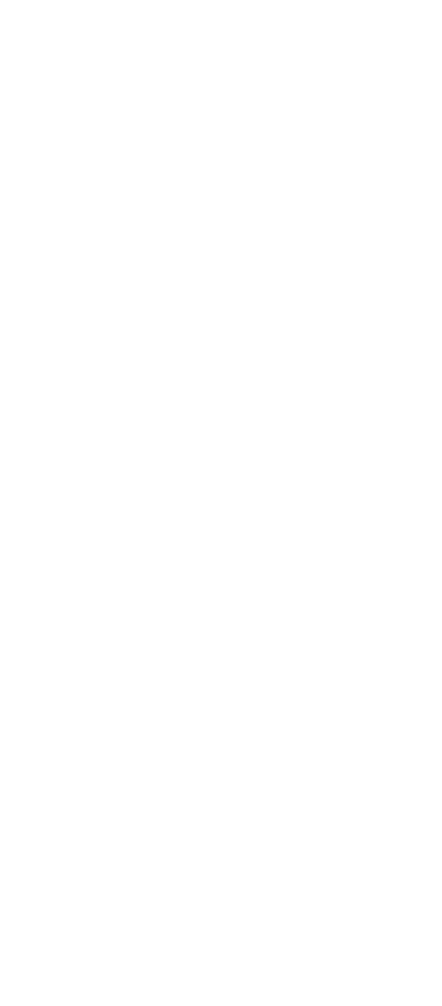 Operaatio Fortitude
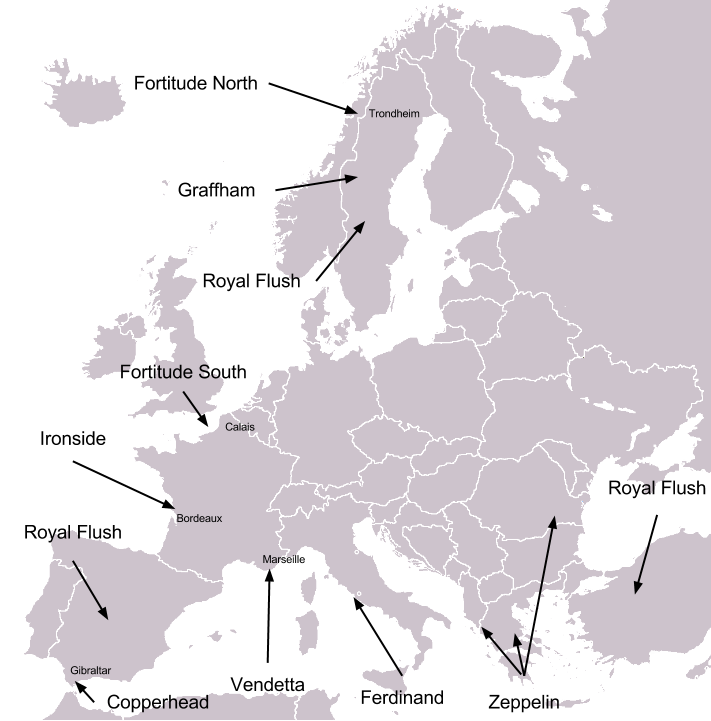 North
Maihinnousu Norjaan
South
Maihinnousu Pas de Calaisiin
JYU. Since 1863.
30.11.2020
5
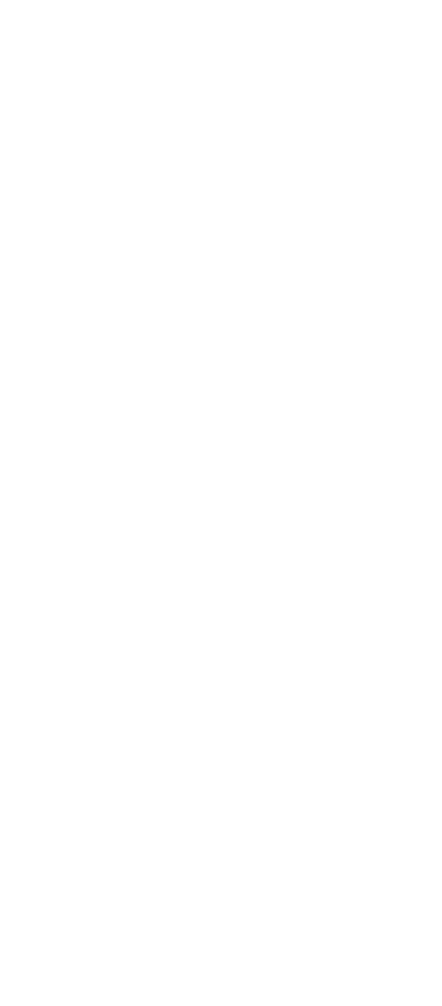 Mikä meni pieleen
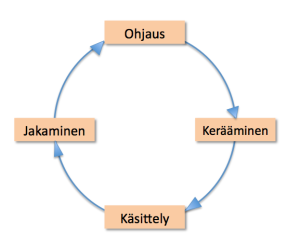 JYU. Since 1863.
30.11.2020
6
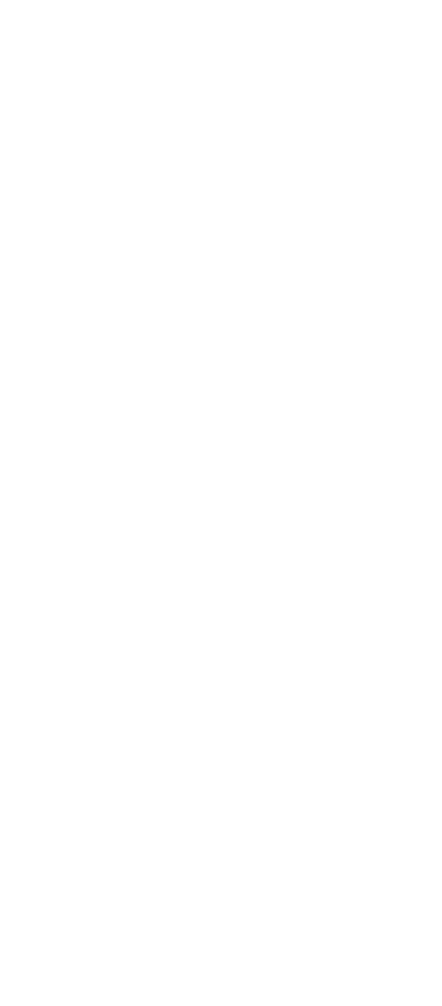 Johtopäätökset
Ennen Normandian maihinnousua saksalaisten tiedustelu epäonnistui
Kielteinen suhtautuminen tiedusteluun - Clausewitzin perintö
Tiedusteluorganisaatioiden vastakkainasettelu
Ajatusvinouma
Saksan tiedustelun heikkous vs. liittoutuneiden tiedustelun hyvyys
Epäonnistuminen lähteiden luotettavuuden arvioimisessa, analyysissä ja harhautuksen havaitsemisessa.
JYU. Since 1863.
30.11.2020
7
Kiitos
30.11.2020
JYU. Since 1863.
8